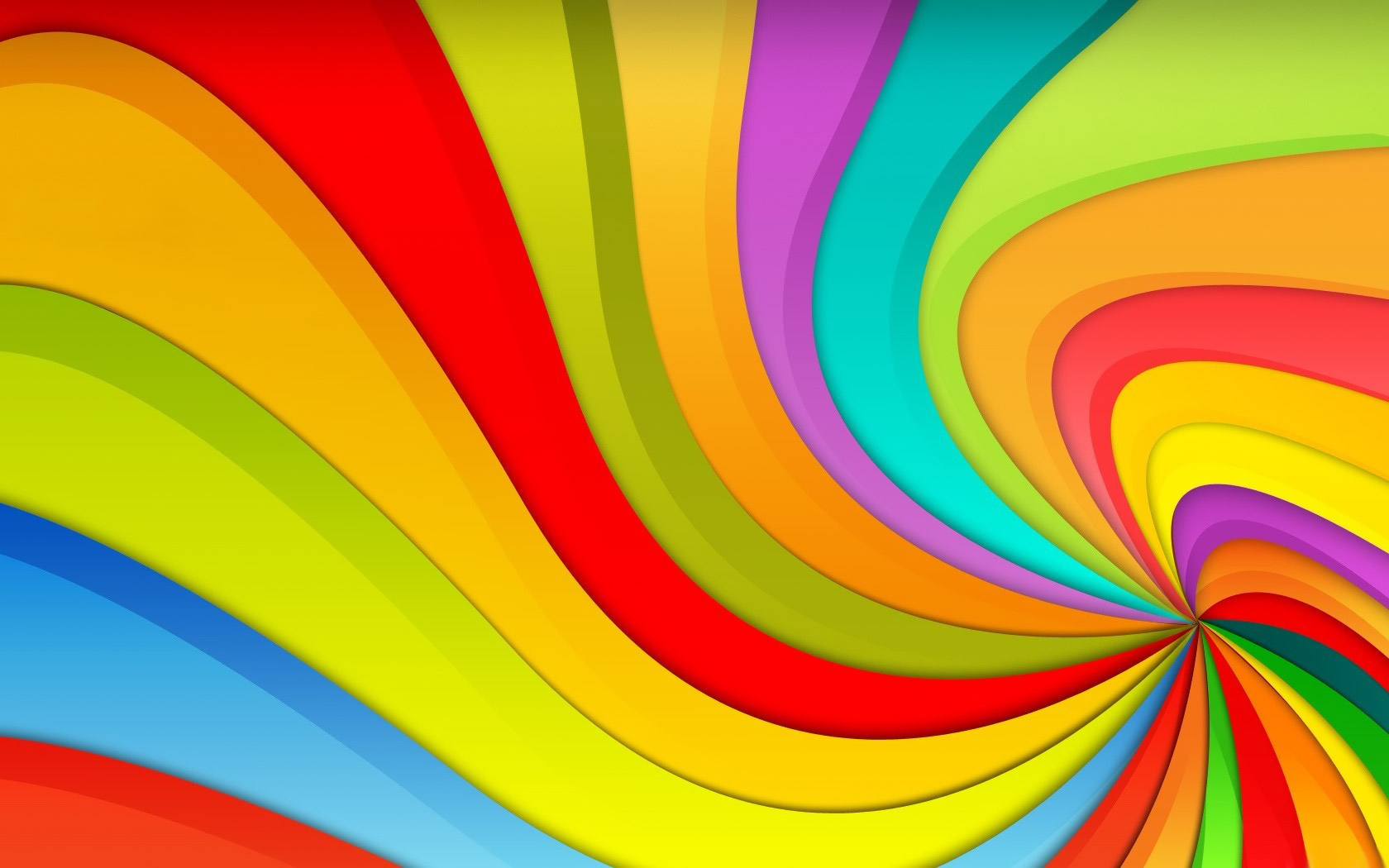 Quem Sabe Sabe!
Pastoral Estudantil APV
05
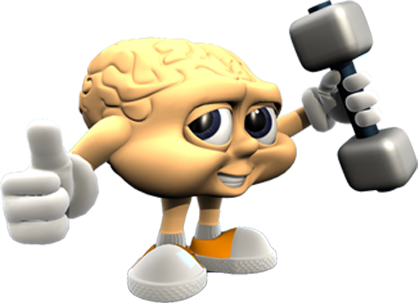 [Speaker Notes: www.4tons.com
Pr. Marcelo Augusto de Carvalho

05
21/11/2012

1- TODAS AS TURMAS CONTRA SI: do 6 ao 3 do Médio competirão entre si. Assim nunca contarão aos outros as perguntas.
2- CADA TURMA COM 4 PLACAS NA MÃO DO REPRESENTANTE DE CLASSE. Eles lêem a pergunta em silêncio, as opções e juntos decidem pela resposta em 30 segundos.
3- LEVANTAR AS PLACAS AO MESMO TEMPO: isto evita que um copie do outro a resposta.
4- VOCÊ MARCA NO GABARITO A RESPOSTA DE CADA TURMA E GUARDA CONSIGO A PONTUAÇÃO DE CADA DIA. É ACUMULATIVA.
5- DEPOIS DÁ A RESPOSTA CERTA  NO SLIDE SEGUINTE.
6- PRÊMIOS: bombom pra turma que ganhou naquele dia, e uma sorvetada pra quem ganhou no semestre todo.]
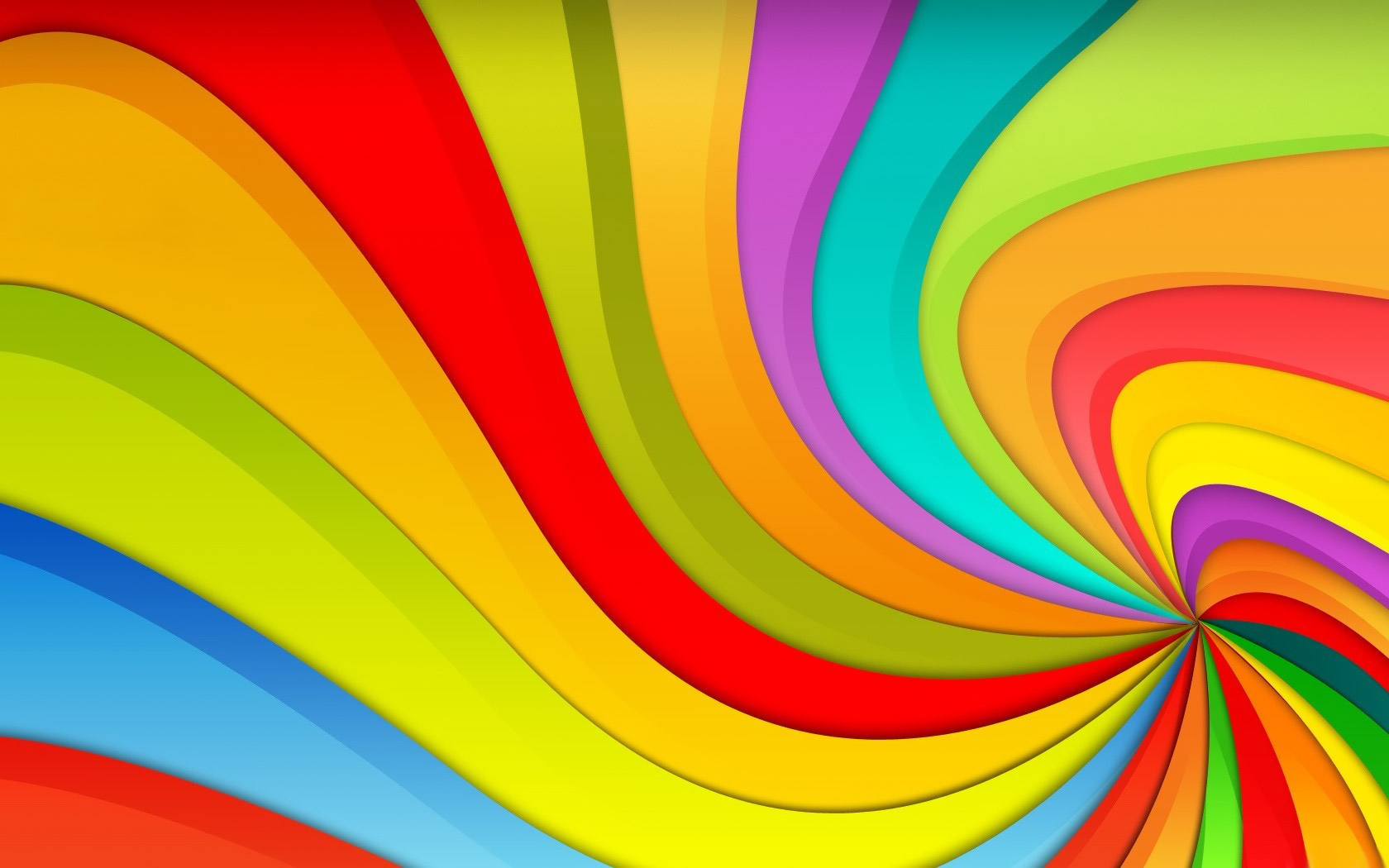 Quem Sabe Sabe!
Pastoral Estudantil APV

Regras
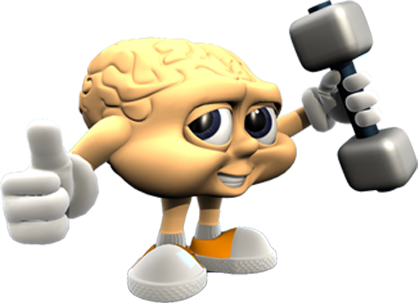 Regras
Ler as perguntas em silêncio
 Pensar e responder em conjunto
 Levantar as placas todas as turmas no mesmo momento
 Quem somar mais pontos da semana, brinde!
 Quem somar mais pontos no semestre...
 Barulho demais = -1
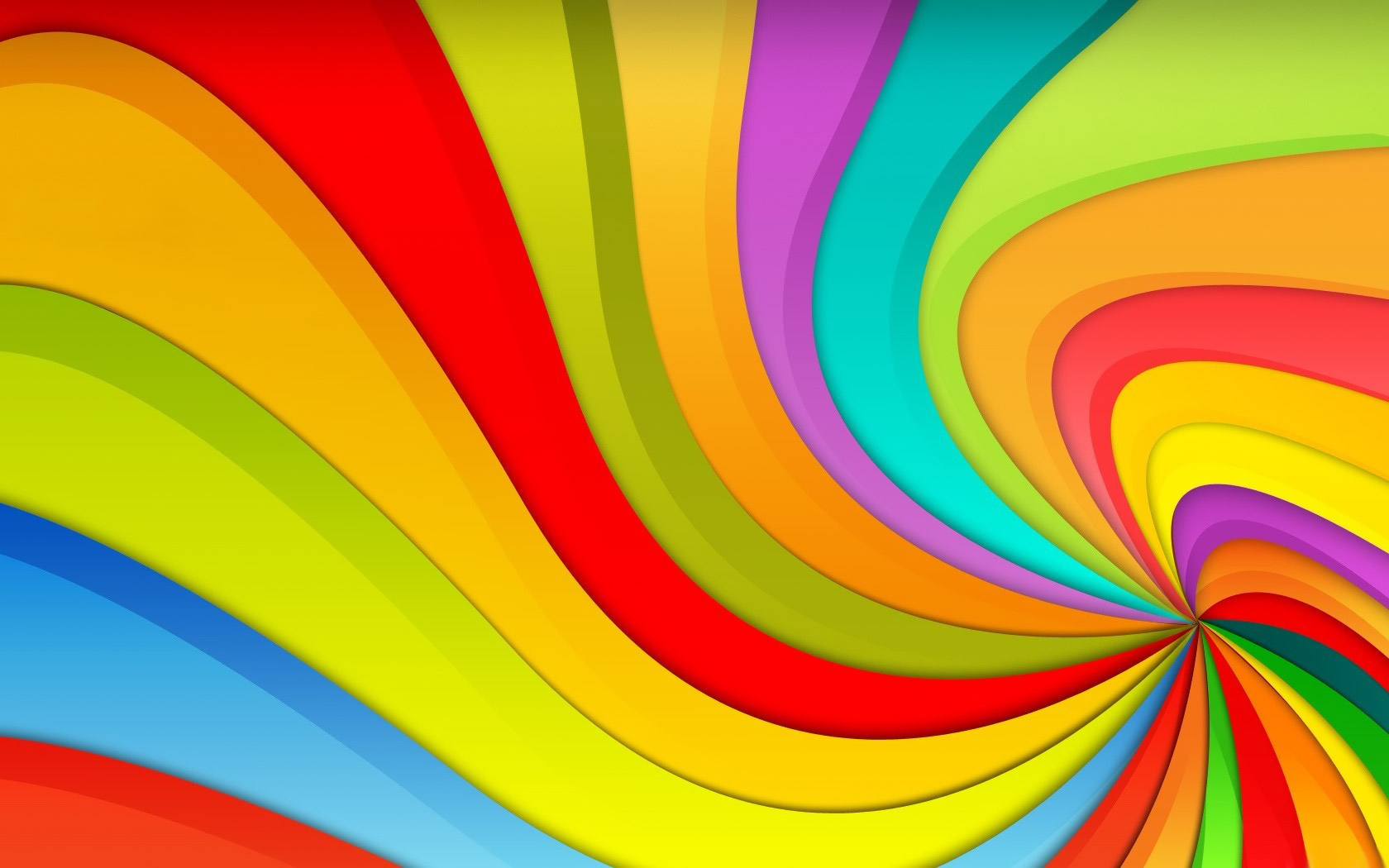 Quem Sabe Sabe!
Pastoral Estudantil APV

Placar
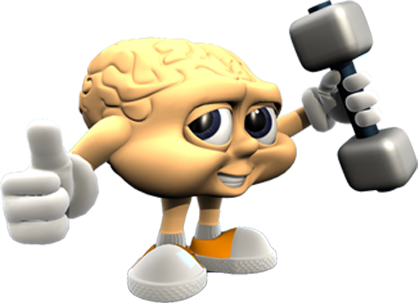 Placar
6A
 6B
 7A
 7B
 8A
 8B
9A
 9B
 1A
 1B
 2A
 3A
1
Autor do concerto para violino e orquestra AS QUATRO ESTAÇÕES?
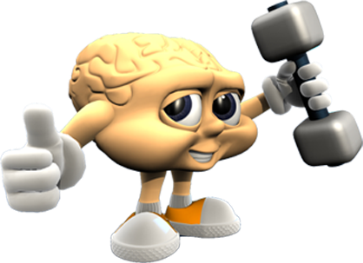 Tchaikovsky
Mozart
Bach
Vivaldi
Resposta
Tchaikovsky
Mozart
Bach
Vivaldi
2
Presidente americano que renunciou pelo escândalo “Watergate”?
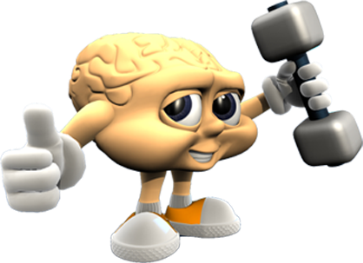 Lincoln
Roosevelt
Bill Clinton
Richard Nixon
Resposta
Lincoln
Roosevelt
Bill Clinton
Richard Nixon
3
Em que capital brasileira fica a famosa praia de ITAPUÃ?
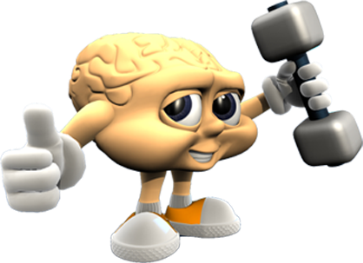 Salvador
Natal
Rio de Janeiro
Florianópolis
Resposta
Salvador
Natal
Rio de Janeiro
Florianópolis
4
Montanha mais alta do Brasil?
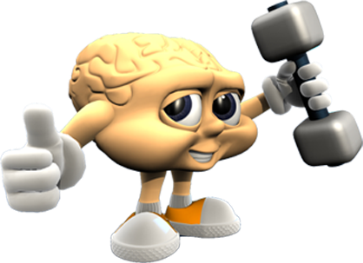 Pico da Bandeira
Pico da Neblina
31 de março
Cristo Redentor
Resposta
Pico da Bandeira
Pico da Neblina
31 de março
Cristo Redentor
5
Espaçonave que levou os primeiros astronautas que pousaram na lua?
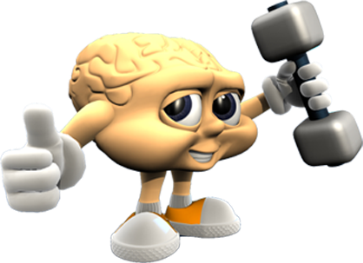 Saturno
Atlantis
Apollo 11
Challenger
Resposta
Saturno
Atlantis
Apollo 11
Challenger
6
Nome do médico que descobriu a Penicilina?
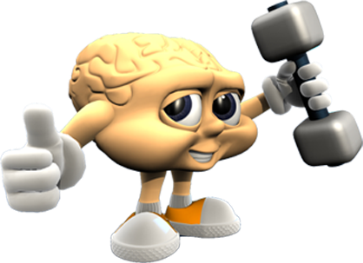 Alexander Granbell
Zerbini
Oswaldo Cruz
Alexander Fleming
Resposta
Alexander Granbell
Zerbini
Oswaldo Cruz
Alexander Fleming
7
Em que cidade brasileira está este museu?
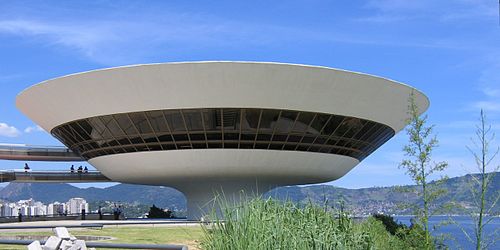 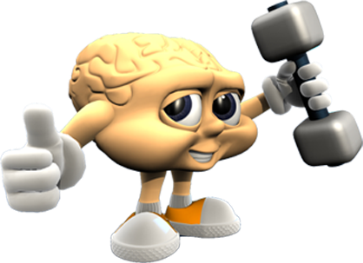 Rio de Janeiro
Petrópolis
Salvad0r
Niterói
Resposta
Rio de Janeiro
Petrópolis
Salvad0r
Niterói
8
Perto de que capital brasileira passa o trópico de Capricórnio?
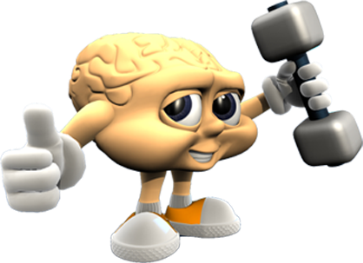 Rio de Janeiro
Vitória
São Paulo
Belo Horizonte
Resposta
Rio de Janeiro
Vitória
São Paulo
Belo Horizonte
9
Capital da Suécia?
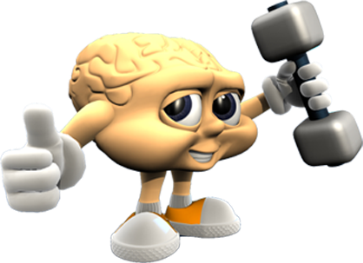 A Oslo
B Estocolmo
C Kopenhagen
D Nurk
Resposta
A Oslo
B Estocolmo
C Kopenhagen
D Nurk
10
Data da Proclamação da República no Brasil.
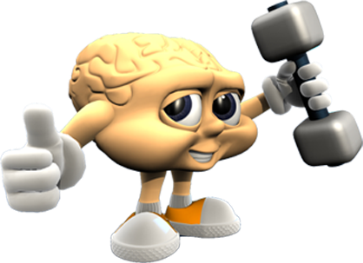 A 15/11/1889
B 07/09/1822
C 15/11/1899
D 13/05/1888
Resposta
A 15/11/1889
B 07/09/1822
C 15/11/1899
D 13/05/1888
11
“Pai” de Pinóquio?
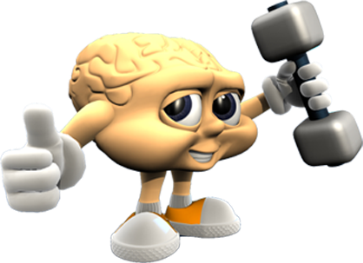 A Garibaldi
B Zeferino
C Geppetto
D Descártes
Resposta
A Garibaldi
B Zeferino
C Geppetto
D Descártes
12
Rei israelita que sacrificou seus filhos queimando-os ao deus Moloque.
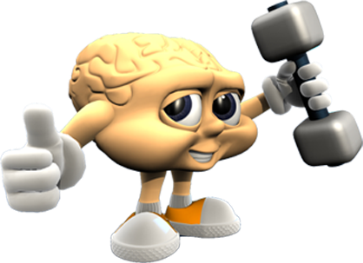 A Acabe
B Jeroboão
C Zedequias
D Manassés
Resposta
A Acabe
B Jeroboão
C Zedequias
D Manassés
13
Compositor da famosa obra “Jesus Alegria dos Homens”?
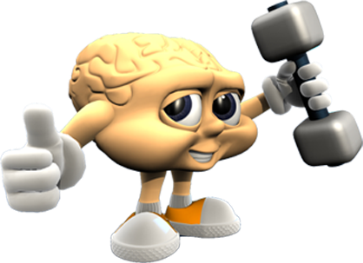 A Wagner
B Mozart
C Bach
D Beethoven
Resposta
A Wagner
B Mozart
C Bach
D Beethoven
14
Prédio sede do Departamento de Defesa dos EUA?
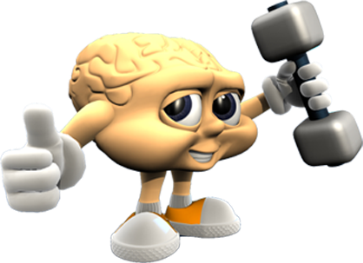 A World Trade Center
B Pentágono
C Empire State
D Capitólio
Resposta
A World Trade Center
B Pentágono
C Empire State
D Capitólio
15
Dedo da mão onde geralmente colocamos a aliança?
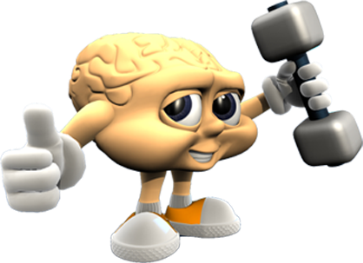 A Médio
B Indicador
C Anular
D Mindinho
Resposta
A Médio
B Indicador
C Anular
D Mindinho
16
Esposa de Moisés, o grande libertador dos Hebreus?
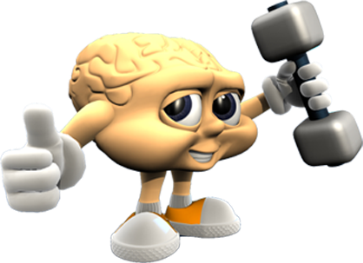 A Zípora
B Léa
C Raquel
D Mical
Resposta
A Zípora
B Léa
C Raquel
D Mical
17
Principal rio da cidade de Recife?
[Speaker Notes: Marylin Monrooe]
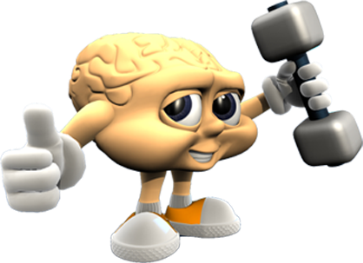 A Capibaribe
B São Francisco
C Solimões
D Caxadá
Resposta
A Capibaribe
B São Francisco
C Solimões
D Caxadá
18
Identidade secreta do personagem BATMAN?
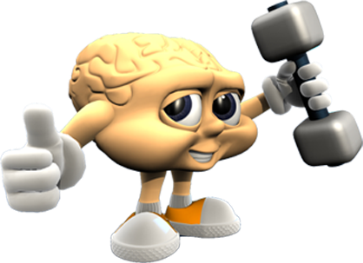 A Adam West
B Bruce Wayne
C Dick Grayson 
D Bill Jensen
Resposta
A Adam West
B Bruce Wayne
C Dick Grayson 
D Bill Jensen
19
Irmão mais velho de José, personagem bíblico, filho de Jacó?
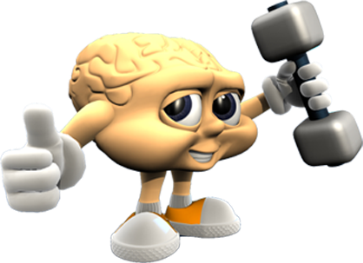 A Simeão
B Levi
C Judá
D Rúben
Resposta
A Simeão
B Levi
C Judá
D Rúben
20
O que significa a sigla DETRAN?
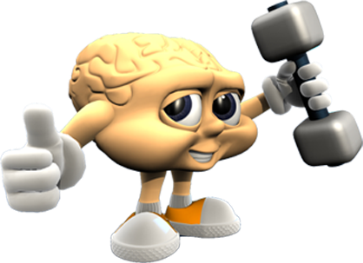 A Departamento Estadual de Trânsito
B Departamento de Transito Nacional
C Departamento  de Trânsito Terrestre
D Agência Reguladora do Trânsito
Resposta
A Departamento Estadual de Trânsito
B Departamento de Transito Nacional
C Departamento  de Trânsito Terrestre
D Agência Reguladora do Trânsito
21
Dia nacional da árvore?
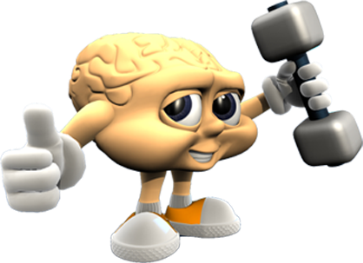 A 19 de agosto
B 21 de setembro
C 23 de setembro
D 22 de março
Resposta
A 19 de agosto
B 21 de setembro
C 23 de setembro
D 22 de março
22
Nome verdadeiro da ponte 			  RIO-NITERÓI?
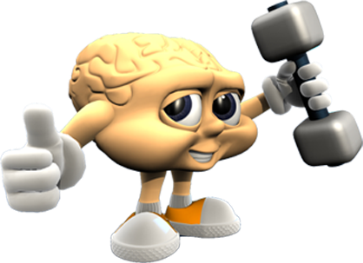 A Presidente Médici
B Presidente Juscelino Kubitschek
C Presidente Costa e Silva
D Presidente Getúlio Vargas
Resposta
A Presidente Médici
B Presidente Juscelino Kubitschek
C Presidente Costa e Silva
D Presidente Getúlio Vargas
23
Ano em que Brasília passou a ser a capital do Brasil?
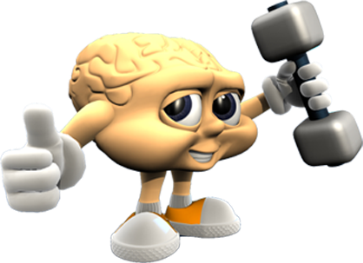 A 1964
B 1960
C 1961
D 1969
Resposta
A 1964
B 1960
C 1961
D 1969
24
Tio da Rainha Ester que a criou como filha?
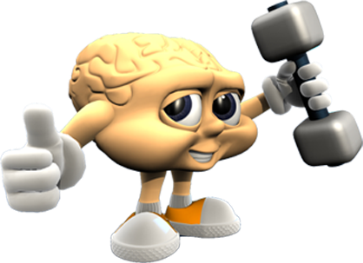 A Simeão
B Merodaque
C Mardoqueu
D Hamã
Resposta
A Simeão
B Merodaque
C Mardoqueu
D Hamã
25
Primeiro satélite artificial lançado pelo homem para orbitar sobre a Terra?
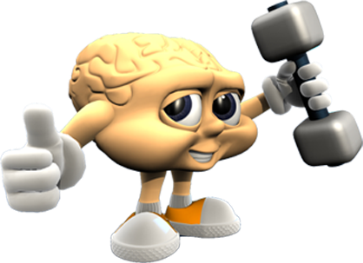 A Moscovo
B Soyuz
C Korabl
D Sputnik
Resposta
A Moscovo
B Soyuz
C Korabl
D Sputnik
26
Capital de Minas Gerais antes de Belo Horizonte?
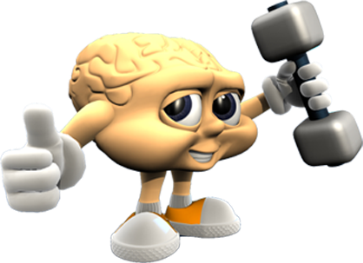 A São João Del Rei
B Uberlândia
C Ouro Preto
D Mariana
Resposta
A São João Del Rei
B Uberlândia
C Ouro Preto
D Mariana
27
Capital da Índia?
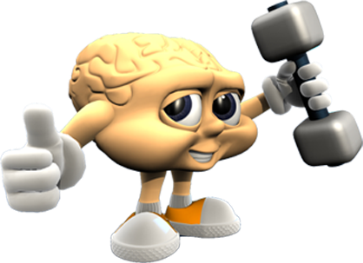 A Nova Délhi
B Bombaim
C Calcutá
D Meca
Resposta
A Nova Délhi
B Bombaim
C Calcutá
D Meca
28
Discípulo de Jesus que lhe pediu: “Mestre, mostra-nos o Pai”?
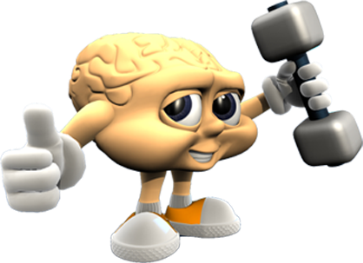 A Tomé
B Pedro
C Tiago
D Felipe
Resposta
A Tomé
B Pedro
C Tiago
D Felipe
29
A que país esta bandeira representa?
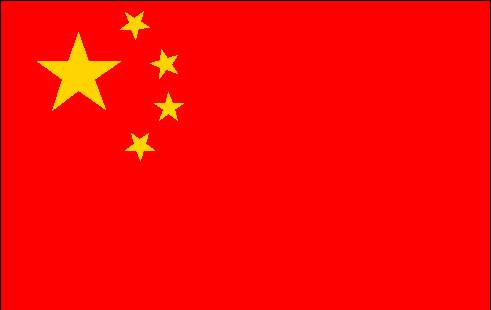 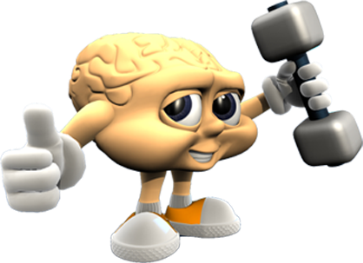 A União Soviética
B Coréia do Sul
C China
D Taiwan
Resposta
A União Soviética
B Coréia do Sul
C China
D Taiwan
30
Qual é o coletivo de camelos?
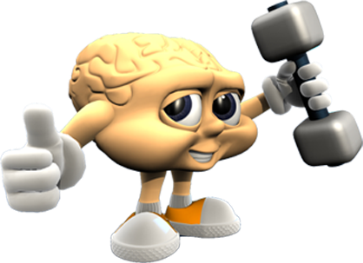 A Rebanho
B Cáfila
C Manada
D Vara
Resposta
A Rebanho
B Cáfila
C Manada
D Vara